Förderstelle Gemeinnütziger Wohnungsbau Kanton Bern

Was tun für Thun?! 
Paar Gedanken und Handlungsmöglichkeiten
Daniel Blumer, Leiter Förderstelle - 1. April 2014
Was tut die Förderstelle
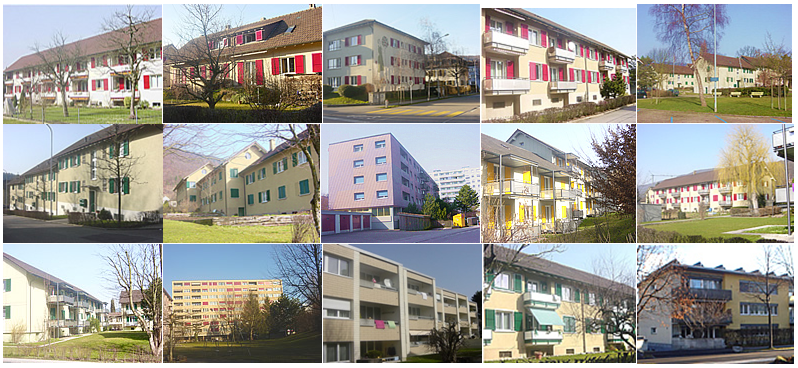 Kanton Bern
Mangel an günstigen Wohnungen
Genossenschaften vor grossen Aufgaben (Erneuerung, Professionalisierung)
Förderstelle Gemeinnütziger Wohnungsbau Kanton Bern

- Umsetzung §   (Fördermittel)
- Beratung Bauträger/ Gmd.
 Fördermöglichkeiten   bekanntmachen----------------------------- Studien und Untersuchungen- Aktivitäten für und über    Genossenschaften
 Diskussion suchen
Wohnbaugenossenschaften Bern
rund 140 gemeinnützige Wohnbauträger
 insgesamt 18‘000 Wohnungen   > 4.7% Marktanteil an Wohnungen   > 7.4% Marktanteil an Mietwohnungen
Wo stehen die Thuner Genossenschaften?
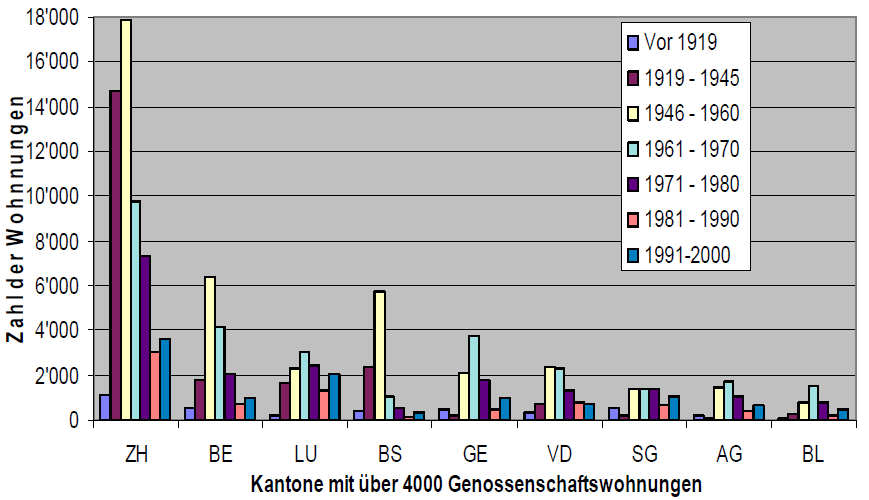 über 50% der Wohnungen 
vor 2. Erneuerungsphase! Sanierung od. Desinvestition?!
> 50%
35%
35% der Wohnungen 
vor 1. Erneuerungsphase!
[Speaker Notes: Wo stehen Sie? Fragen Sie sich selber]
Generell – ein gleichförmiges Wohnungsangebot!
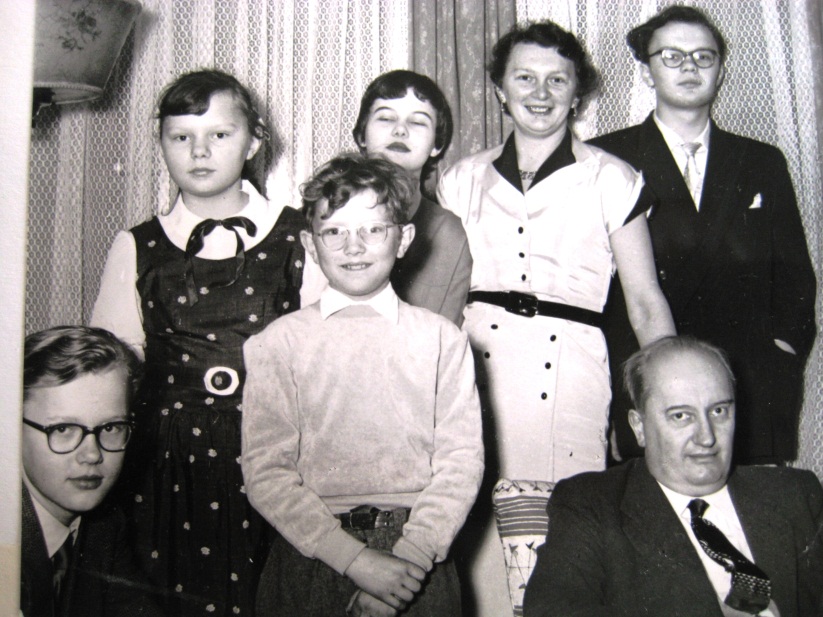 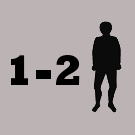 Was tun für Thun?
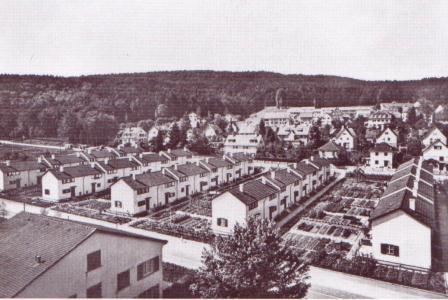 Was tun?
Sich erinnern
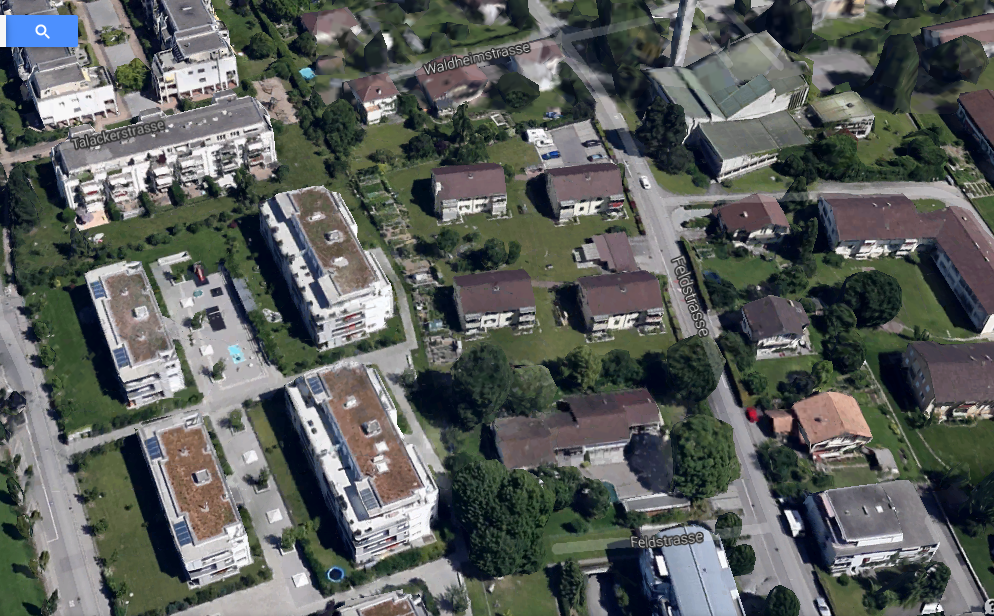 Was tun?
Sich Erinnern


Chancen erkennen
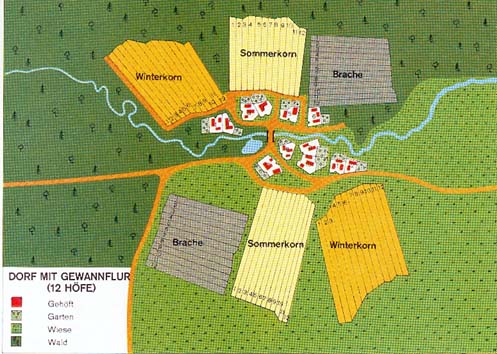 Was tun?
Sich erinnern


Chancen erkennen


Handeln nach alter Tradition!
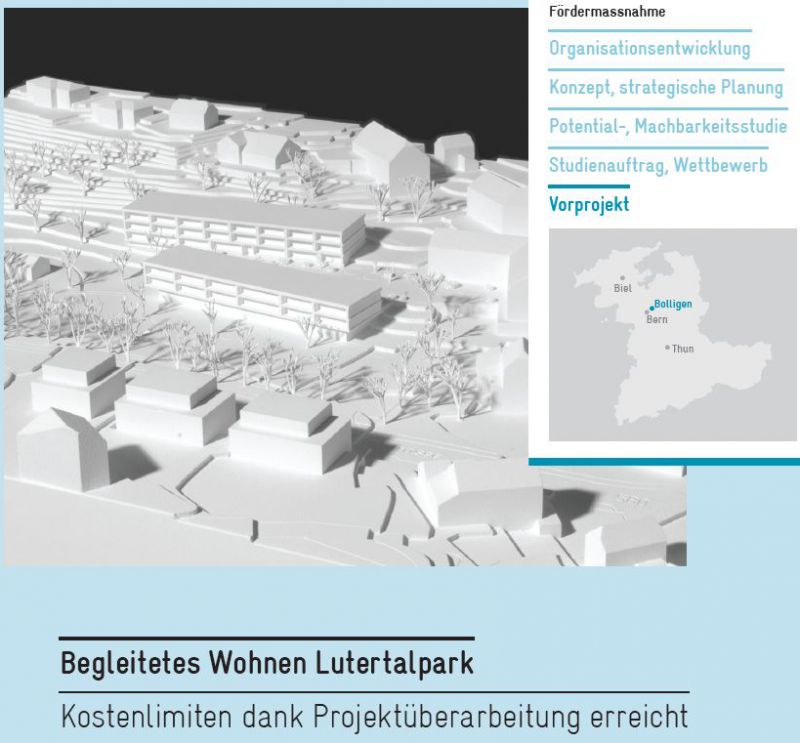 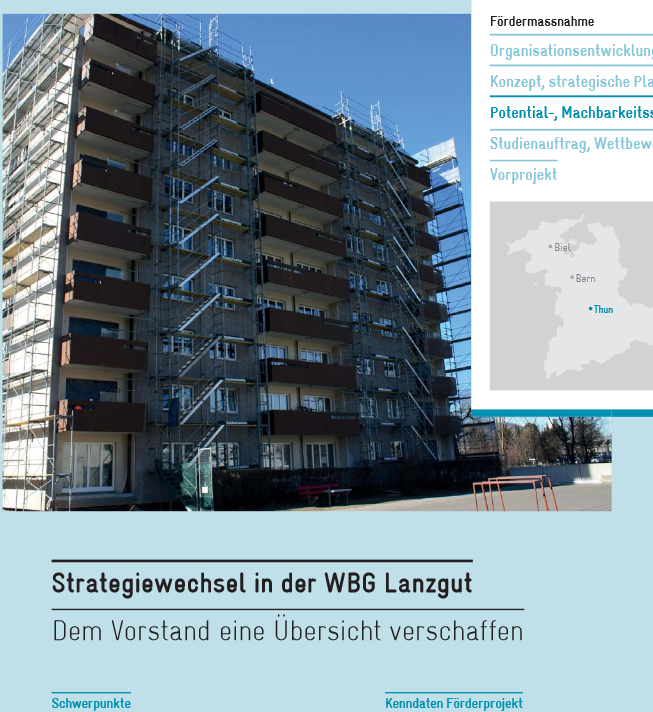 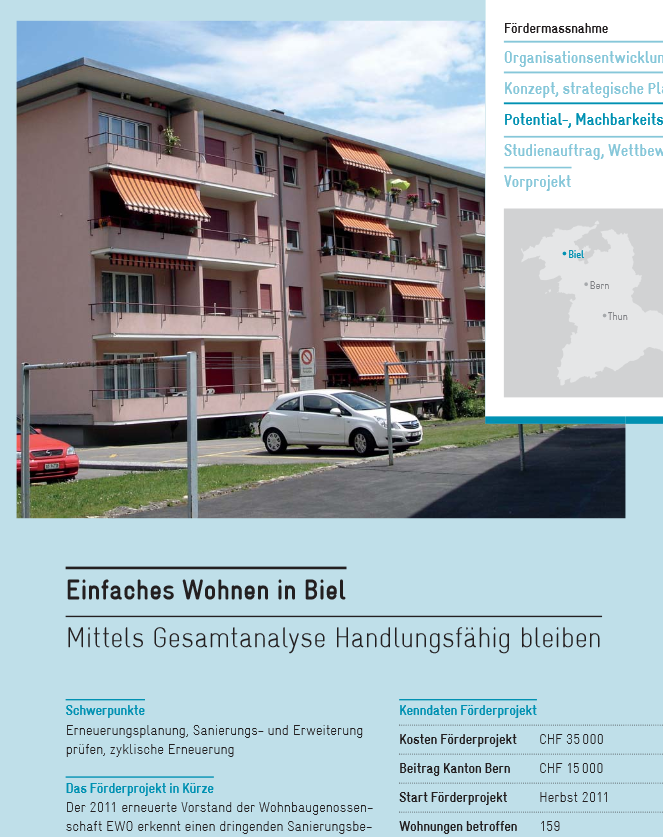 Chance nutzen: Projektförderung
bis max.
August 2014
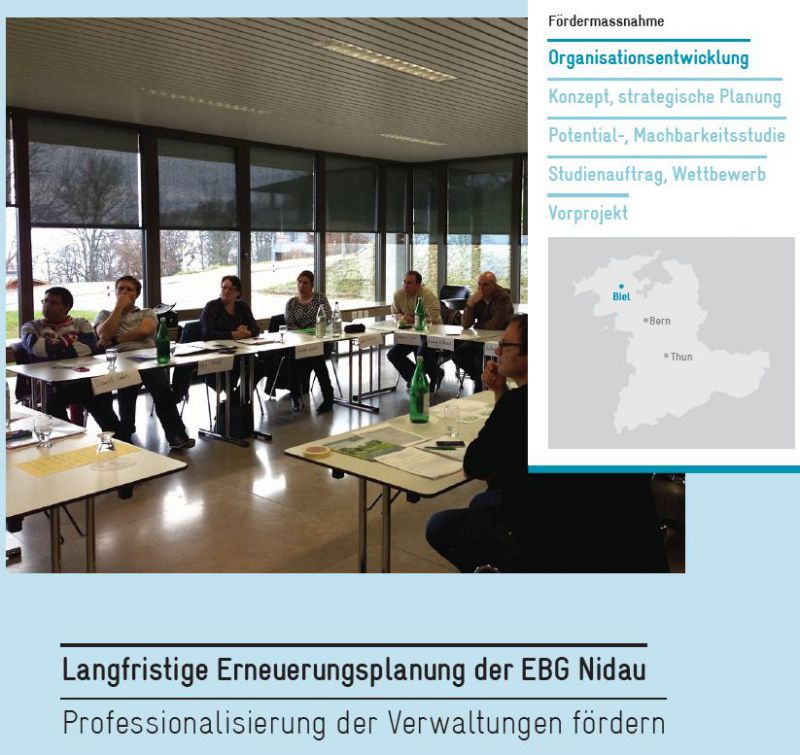 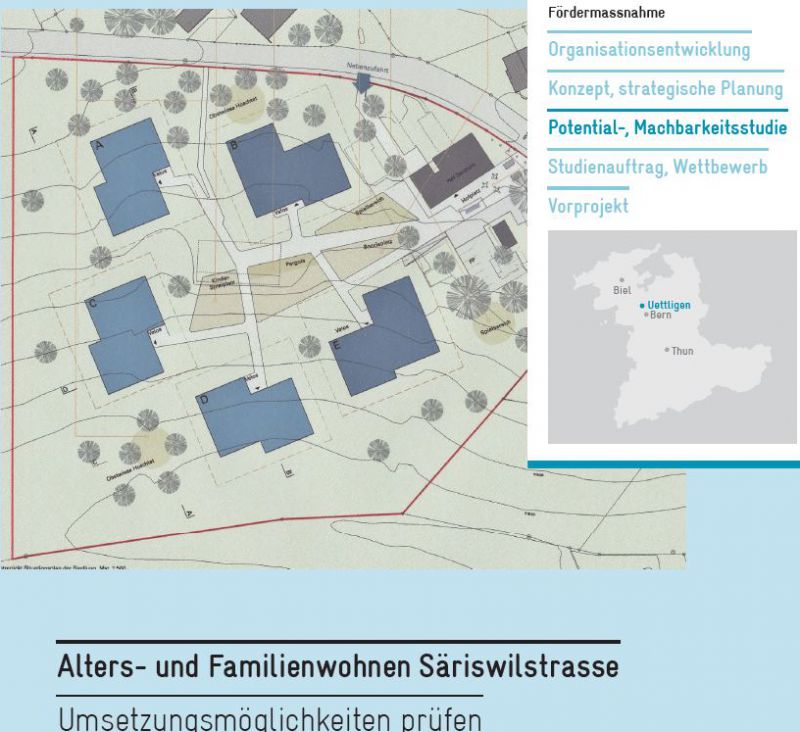 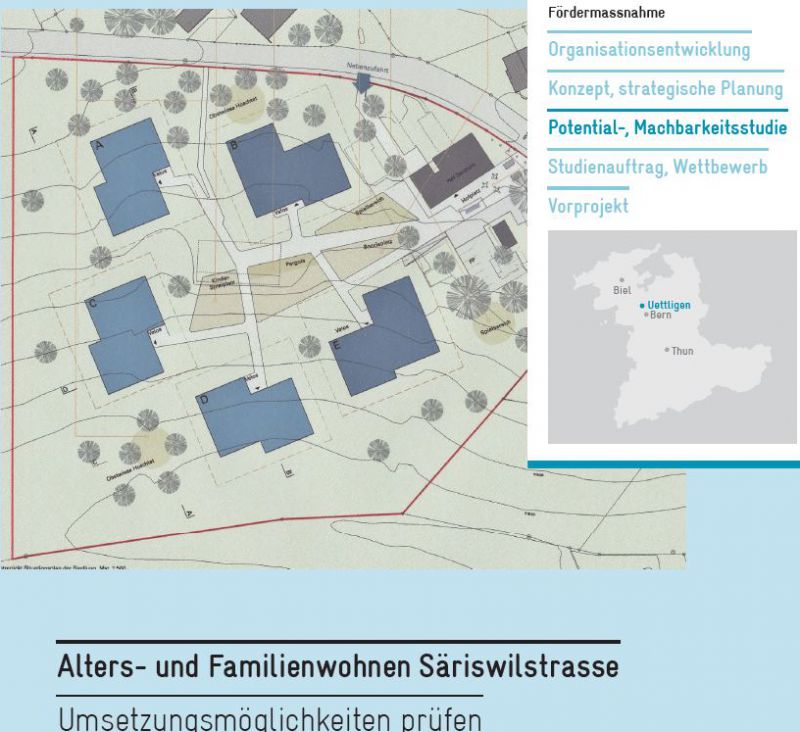 IhrProjekt !?!
Förderstelle Gemeinnütziger Wohnungsbau
informiert
berät
begleitet
unterstützt
Jederzeit – und auch im 2015

Freiburgstrasse 257,  3018 Bern
079 793 55 78
www.wbg-beso.ch/foerderstelle